Public Safety Committee Meeting
Houston Fire Department
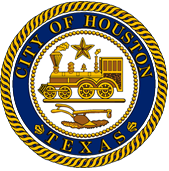 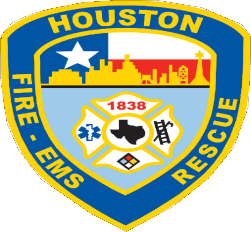 Rodney West
Interim Fire Chief
Objectives
What does All Hazards Mean?
Overview of A-1 Custom Packing Citation 
Update on Inspection of H-Permit and H-Occupancy Facilities
Update on Emergency Response Site Visits
All Hazard
What types of calls does HFD respond to
What is the communities expectation of responses by HFD
How have we been able to keep up with the growing demand for service
What will we need to render services going forward
A-1 Custom Packing Violations
Exceeded 10,000 LBS of non-Extremely Hazardous Substance (ESH) 25 TAC 295.182(B)(4)(A)
Failure to submit a Tier II form/report that includes all hazardous chemicals stored above the reportable threshold
H-Permit Inspections and Site Visits
Life Safety Bureau (LSB) identified 777 potential H-Occupancy facilities per the Hazardous Enterprise Ordinance
LSB identified 2782 facilities with permits to store hazardous materials of various quantities
5322 Businesses identified by PWE
Sources Used to Identify Hazardous Material Storage
Historical and current inspection records
H-Occupancy - certificate of occupancies issued by the Building Department
List of Hazardous Enterprise permits and registrants from the Planning and Development
Greater Houston Tier II analysis study from Texas A&M University’s Mary Kay O’Connor Process Safety Center
Progress of HAZMAT Inspections and Site Visits
Next Steps
Create and publicize HAZMAT Inspection Schedule
Moving to Phase II of Digital Sandbox reimplementation
Established POC for each District Chief in Fire Prevention
1995
In 1995 the average cell phone user sent 0.4 texts per day
In 2015 the average millennial sent 67 texts messages per day
Moving Forward
Improve the Efficiency of HFD Inspection Processes
Better Identify High Risk Properties and Improve Prioritization of Inspections
Improve HFD Information Management and Sharing